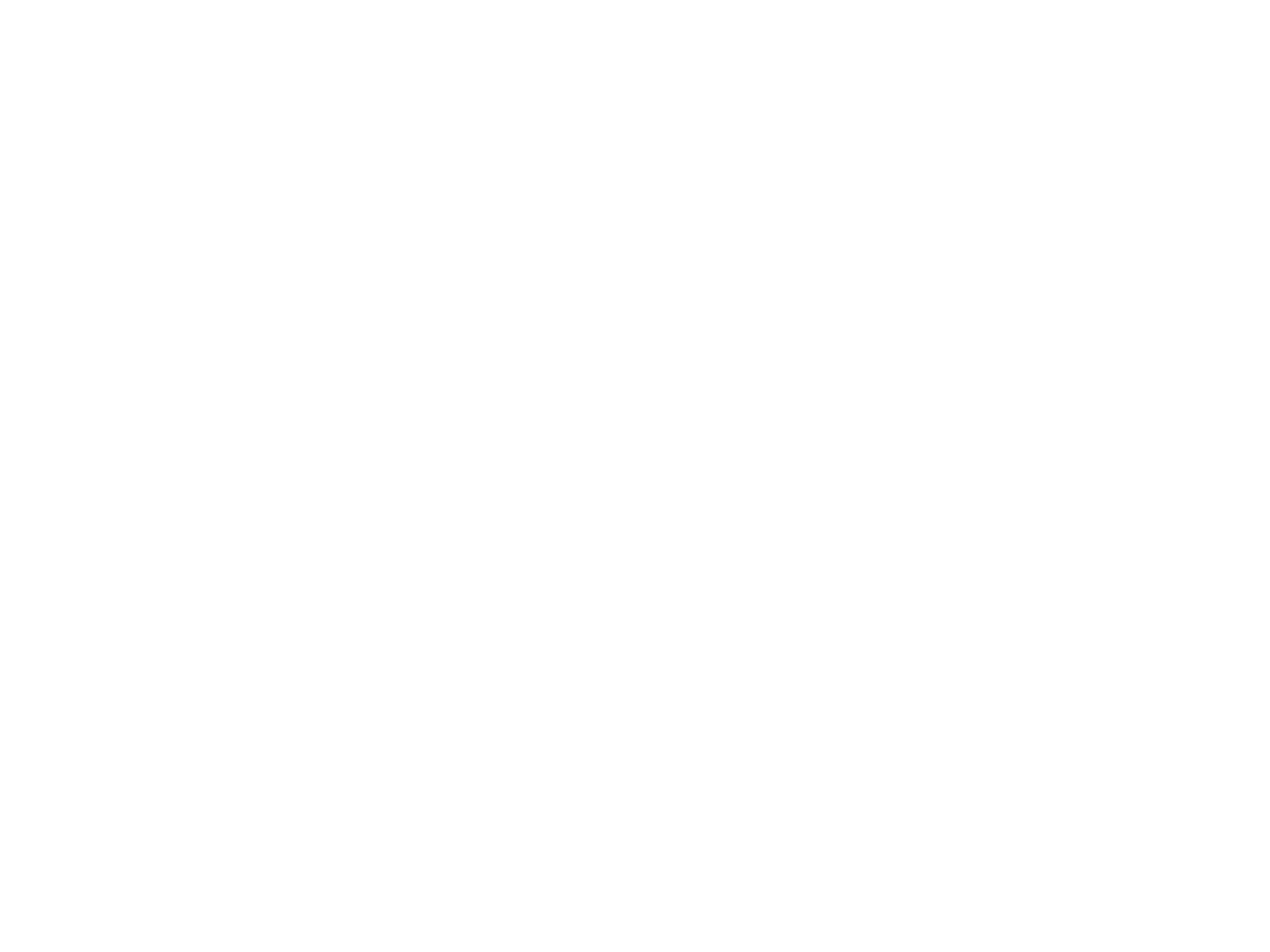 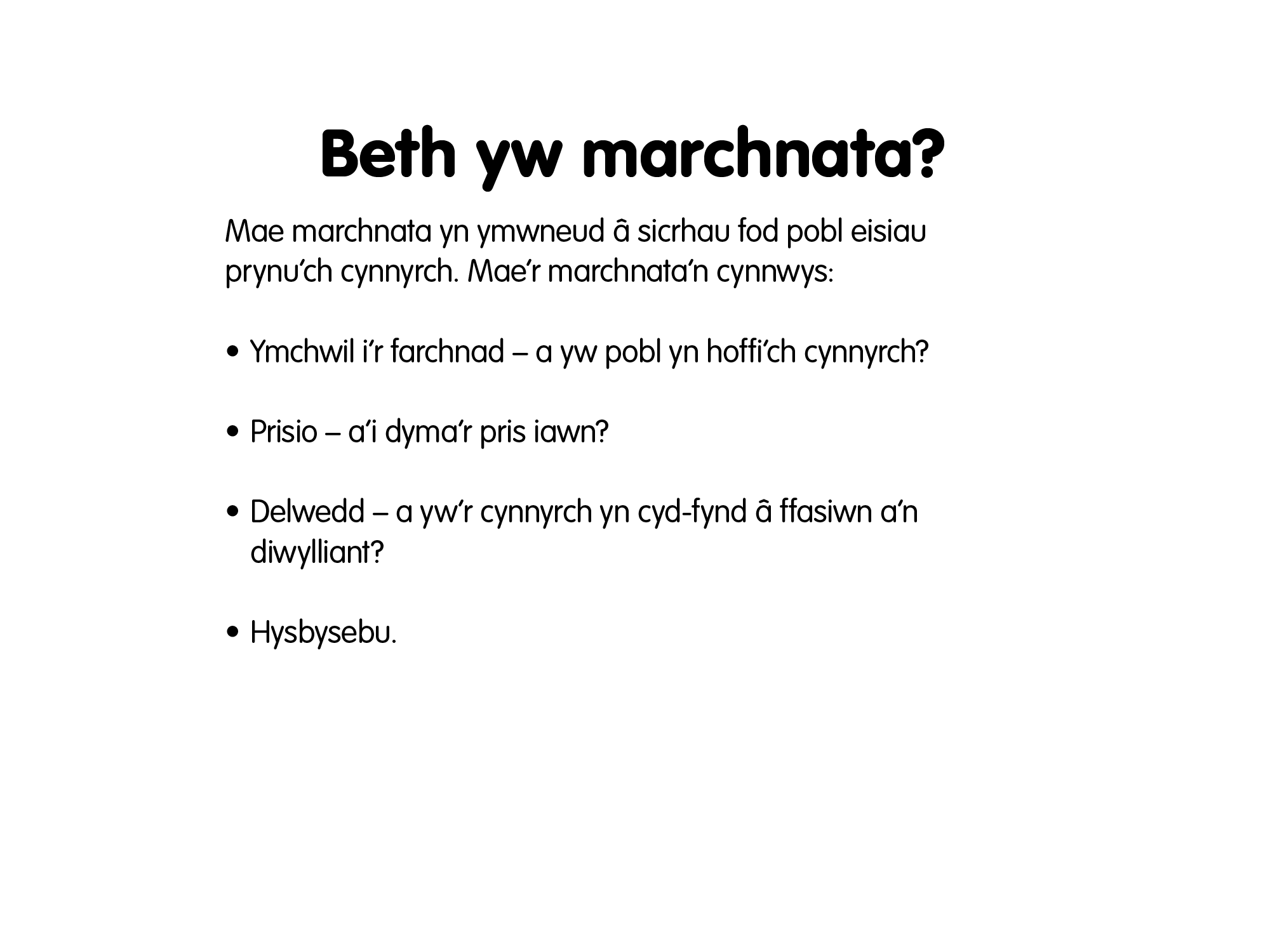 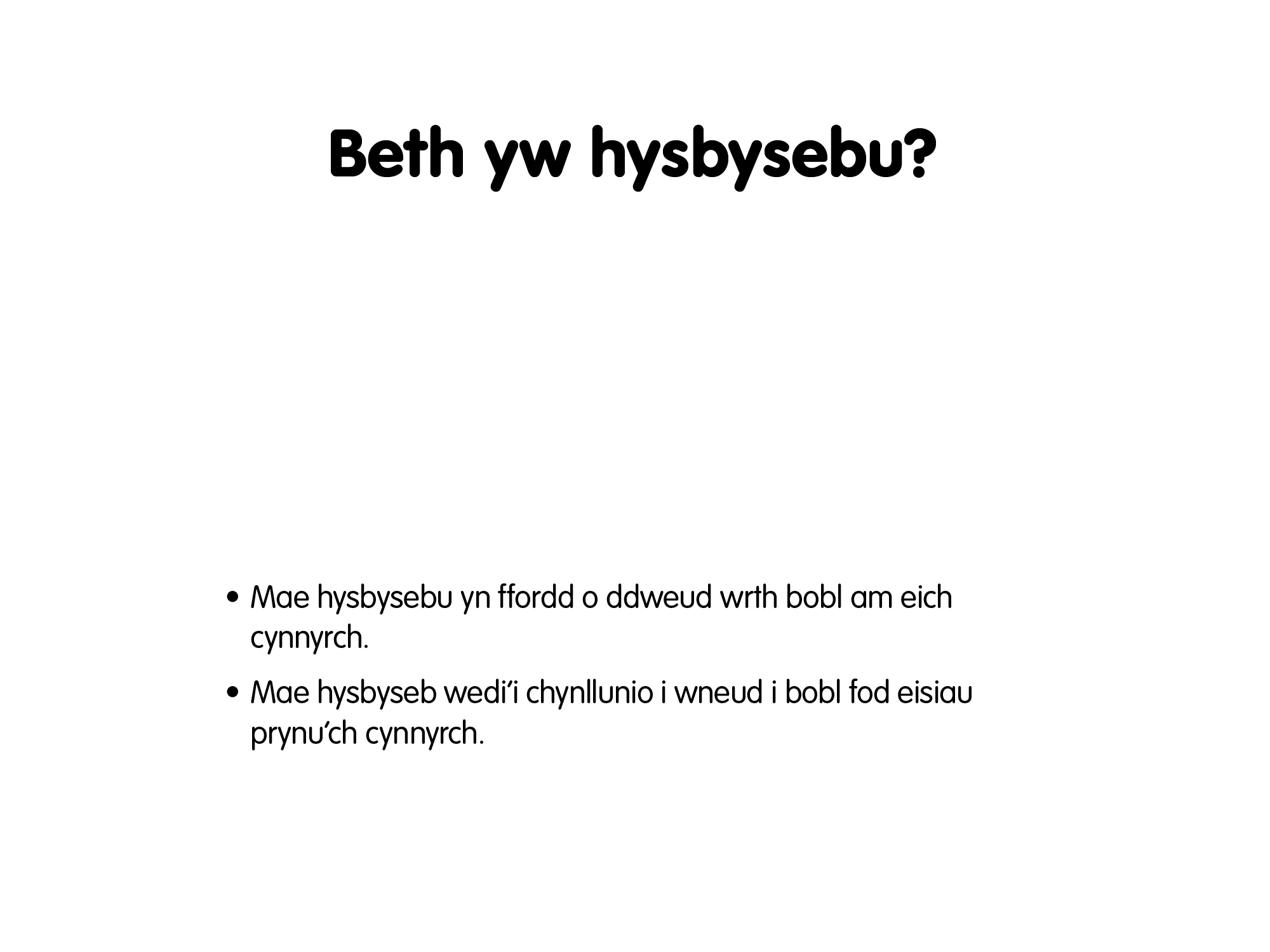 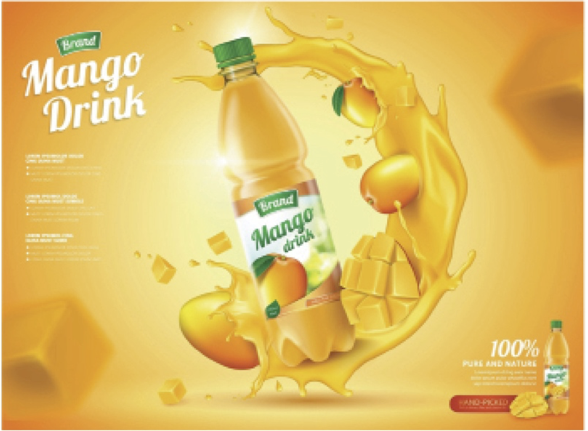 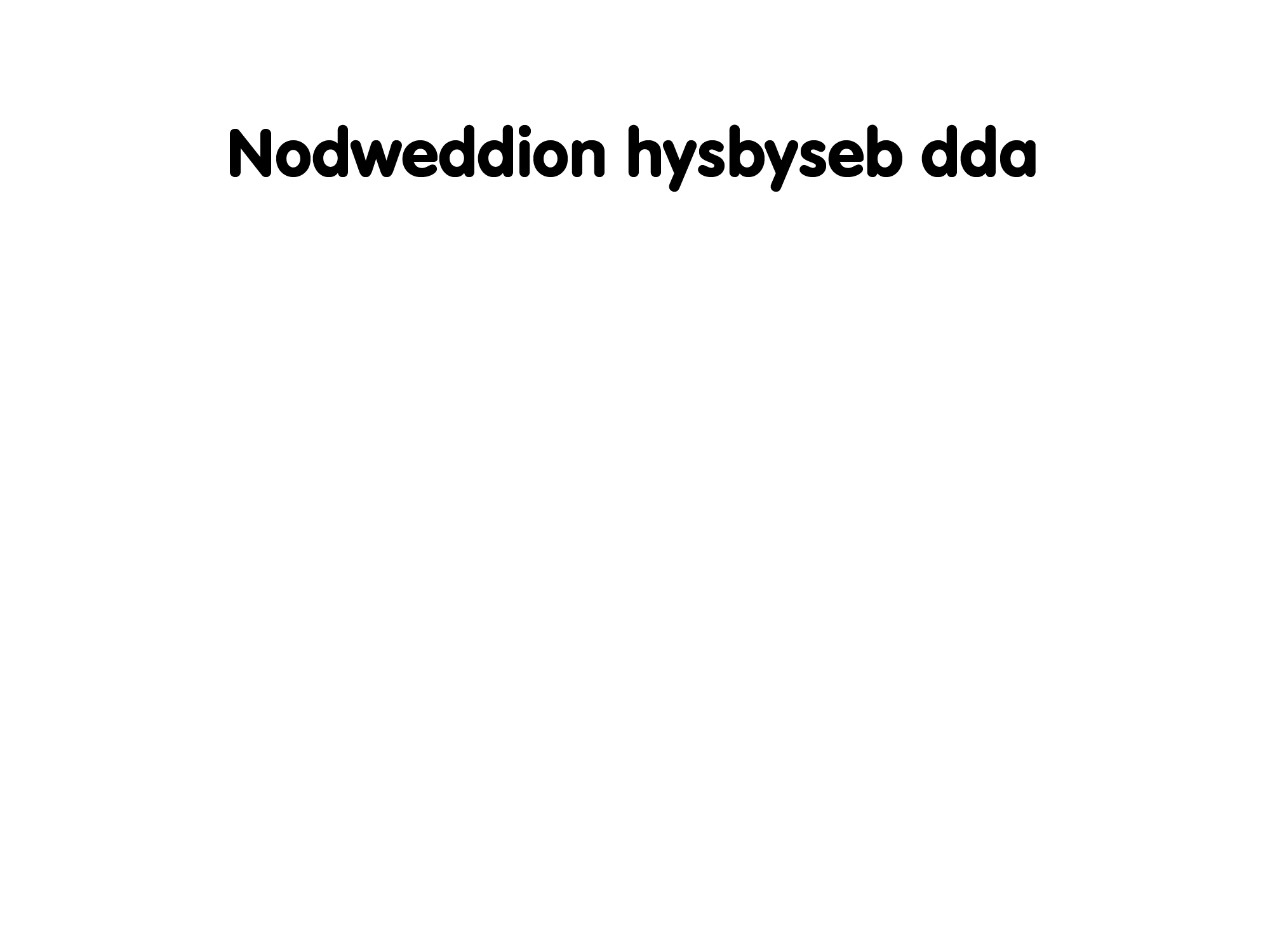 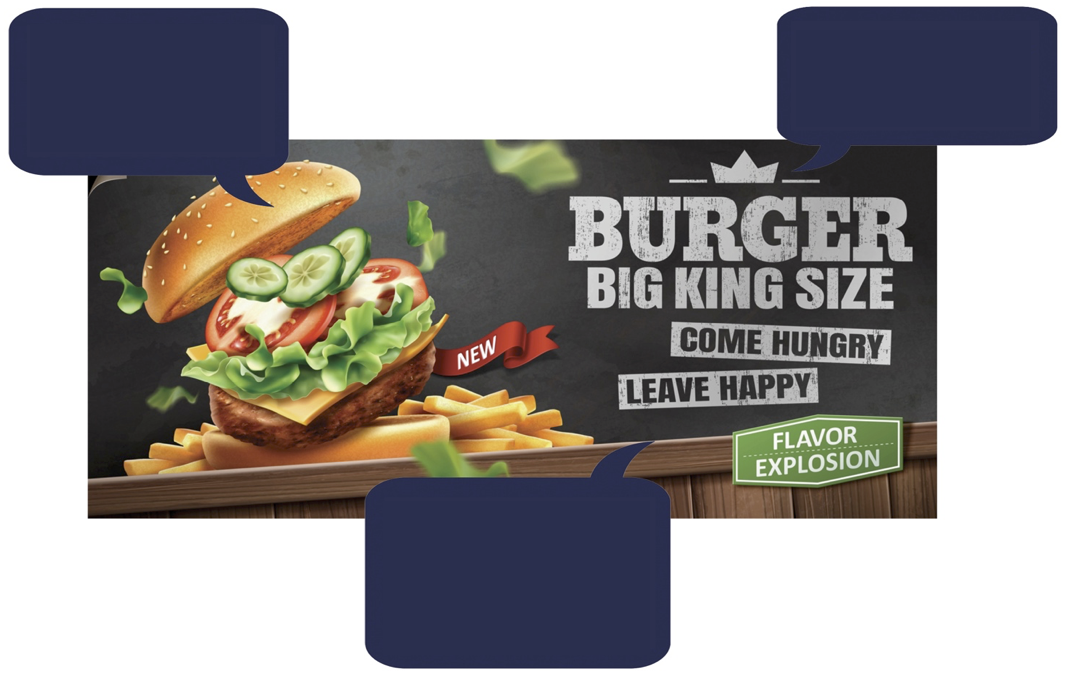 Delwedd ddeniadol yn dangos nodweddion y cynnyrch
Enw rydych chi am ei gofio
Datganiadau bachog sy’n gwneud ichi deimlo fel bod yn rhaid i chi gael un